MANUEL ARANDA ESPEJO
Nombre Civil: Manuel
Fecha de Nacimiento: 22 de marzo de 1916
Lugar de Nacimiento: Monte Lópe Alvarez (Jaén)
Sexo: Varón
Fecha de Asesinato: 08 de agosto de 1936
Lugar de Asesinato: Monte Lópe Alvarez (Jaén)
Orden: Seminarista
Datos Biográficos Resumidos:
Manuel alternaba el trabajo del campo con la enseñanza que recibía de un maestro idóneo. Era alegre, inteligente, fuerte... un muchacho normal en su ambiente. La práctica religiosa en el lugar era mínima; su familia, creyente, respetuosa con Dios... no se salía del común, aunque aspiraba a algo más. Un sacerdote, de muy tarde en tarde, visitaba la aldea.
Un ambiente poco idoneo para que surgiera una vocación, pero Dios miró a sus ojos, como hoy sigue mirando a muchos jóvenes, pronunció su nombre y él le escuchó. Dicen que el sacerdote que venía de Martos, que los Sres. Carrasco, que influyó un hermano suyo, estudiante en San Agustín de Jaén... todo colabora con la llamada de Dios. Le encargaron diera catequesis a los niños, sintió la necesidad de saber, entró en contacto con Dios. Una llamada y una respuesta: un desafío y un riesgo. Manuel decidió entrar en el Seminario... y empezaron las dificultades... lo económico y el ambiente poco propicio a lo religioso. Ni los tiempos, ni las bolsillos estaban sobrados, Manuel era una fuente de ingresos para la casa... la agresividad hacia lo religioso era patente. La decisión de ser cura era, cuando menos inoportuna. Su preparación para entrar en el Seminario no era, tampoco la mejor. En principio, su padre se oponía.
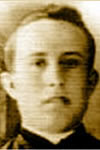 PABLO ARANDA ESPEJO
Las superó con tesón, fuerza de voluntad, alegría interior, confianza en Dios, fidelidad plena a una vocación inicial... en la que fue tan de prisa que solo en cinco años maduró, no ya para la ordenación, sino para la consumación perfecta de su vocación.Entró en el Seminario de Baeza en septiembre de 1931, el primer año debió ser duro para él: tenía 15 años, sus compañeros eran niños, venía de un ambiente rural y poca preparación... pero todo lo superó airosamente: estudios, formas externas, cultura, disciplina, vida de internado. Una especie de noviciado, para una profesión definitiva, allí hizo dos años de humanidades, con lo que se consideró maduro para iniciar la preparación en Filosofía en el Seminario de Jaén y en el curso 1933 - 1934. En el verano preparó y superó los exámenes de los otros dos cursos de latín. Veía orientada su vida hacia su vocación: oración intensa, estudios profundos, ambiente sacerdotal, todo ello ambientado por los Sacerdote Operarios Diocesanos
Sus compañeros, aquellos con los que hemos podido contactar, lo consideraron un santo seminarista por su vida y un heroico mártir por su muerte. Esta fue como el lógico desenlace de aquella. Así Don Germán Mártil, Rector que fue en el Seminario de Jaén y después en el Colegio Español de Roma; Don Guillermo Álamo, Don Lorenzo Estero, Don José Rodríguez Yerla y Don José Sola y Don Eduardo Montilla que eran compañeros de cursos superiores, pero le conocieron y algunos tuvieron gran amistad con él; Don Jerónimo Bernabeu, Don Diego García Hidalgo, Don Guillermo Molina, Don José Latorre, y Don Manuel Parra compañeros de curso y otros más han dado testimonio de palabra y por escrito de las grandes virtudes que adornaron a Manuel:
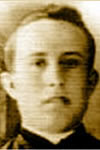 PABLO ARANDA ESPEJO
"Seminarista modelo: muy serio, muy estudioso, muy piadoso y muy observante, muy preocupado por las almas y por los
 problemas que entonces se agitaban en España"
"Resaltaba por su ejemplar conducta y piedad, su amor al estudio y su formalidad”
Excelente, cumplidor, santo"
"Tenía un espíritu grande”
"Resaltaba sobre el común de sus compañeros, seminarista afable, que atraía por su gran bondad y sencillez. En él no había engaño. Siempre estaba alegre”
"Resalto tres constantes: su fuerza de voluntad, su valentía y sobre todo su gran confianza en Dios".
Tenemos otros muchos testimonios, que ya se han expresado en otros lugares: son los de sus propios hermanos, vecinos y amigos del pueblo, un escrito de Don Juan Montijano, que tomó "las primeras declaraciones" en aquellos primeros años del 40, cuando dando misiones en el Monte y huésped en casa de Manuel, pudo escucha de viva voz la historia, de parte de padres, hermanos y conocidos”
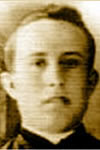 MANUEL ARANDA ESPEJO
Datos Biográficos Extendidos:
Martirio:
Durante la Guerra Civil fue hecho preso en la capilla de su pueblo por manifestar públicamente su fe católica. El día de su muerte cuando se dirigía a realizar trabajos como preso sucedió la siguiente escena, descrita por unos niños que la presenciaron desde las cercanías:
Manuel Aranda: Pues yo os digo que no diré ni una palabra contra Dios. Por nada ni por nadie ofenderé su nombreMilicianos:
 Blasfemas sí o no
 Manuel Aranda: NO Y NO
Milicianos:
 Pues te matamos
Manuel Aranda:
 Venga de ahí
"Sentimos tres disparos y los "milicianos" acabaron con su vida".
Fue un seminarista ejemplar, que dio su vida por el Señor Jesús el 8 de Agosto de 1936 en Monte Lópe Alvarez, Diócesis de Jaén, allí donde 20 antes había nacido. Su vida de seminarista, solo 5 años, fue una entrega total a Dios, a su formación y al ideal de ser un santo sacerdote.
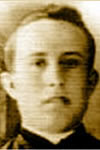 MANUEL ARANDA ESPEJO
¿En qué lugar reposan sus restos mortales?
Está sepultado en la capilla de los Mártires del Santuario de Santa María de la Villa de Martos.
¿En qué fecha fue beatificado?
El 13 de octubre de 2013, en Tarragona
¿En qué fecha fue canonizado?
Aún no está canonizado
Fiesta Canónica:
8 de agosto
6 de noviembre, Festividad de los Beatos Mártires durante la Persecución Religiosa en el siglo XX
Fuente:
https://www.es.catholic.net/op/articulos/37031/manuel-aranda-espejo-beato.html 
(Fuente: SeminaristaManuelAranda.com)
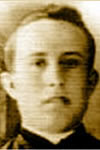